Comunicación y relaciones humanas
Lic. Jorge V.  Hidalgo  Limón
Instituto de Ciencias y Estudios Superiores  de Tamaulipas A. C.
http://www.icest.edu.mx 

Contacto 
limonjvh@hotmail.com, limon.arquisocial@gmail.com 
http://el-arquisocial.jimdo.com 
1.- DICAPTA
2.-  Comunicación y RH
Orden del día.
Presentación 
Taller de Relaciones humanas e integración
 Conceptos generales de la materia
Relaciones humanas 
Comunicación y estilos de comunicación
Criterios de calificación 
Trabajo en equipo 	20
Libreta 			20
Exposición 		40
Asistencia y puntualidad	20
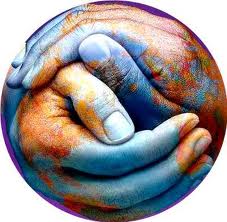 RELACIONES HUMANAS
Donde, cuando y como se dan
las relaciones humanas
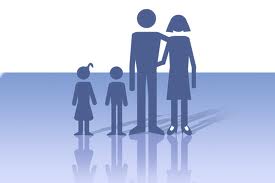 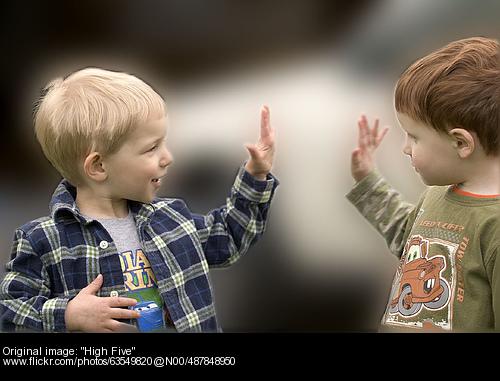 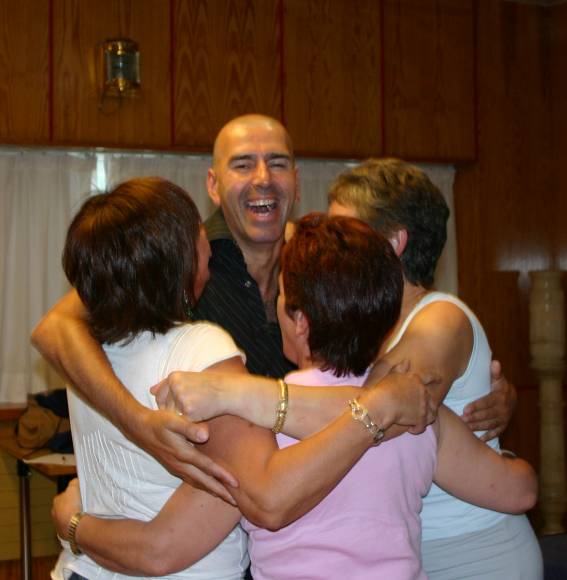 Relaciones Humanas
Donde, cuando y como se dan las relaciones humanas
Que factores influyen en las relaciones humanas
Que papel juega la familia en el desarrollo individual de las relaciones humanas
Define  comunicación